Criminal Justice Association of North Georgia
Fall 2021 Conference
Friday 8th October 2021
Police Unions- Why there are none in Britain
Dr. M.Hanif Majothi, Associate ProfessorM.Hanif.Majothi@ung.edu
College of Arts & Letters
Objectives
1. A  ‘problem’ with US Police Unions
Interference with police disciplinary procedures
Public perceptions
2. Why there no unions in Britain now
Previously
National Union of Police 
& Prison Officers (NUPPO)		
1918 & 1919 Police strikes
British Government strategy & action
Argument: Adoption some such strategies could assist assuage US public opinion regarding  the ‘problem.
With reference to primary sources from the National Archives (TNA) Kew- London
1. A  ‘problem’ with US Police Union-Public Perception
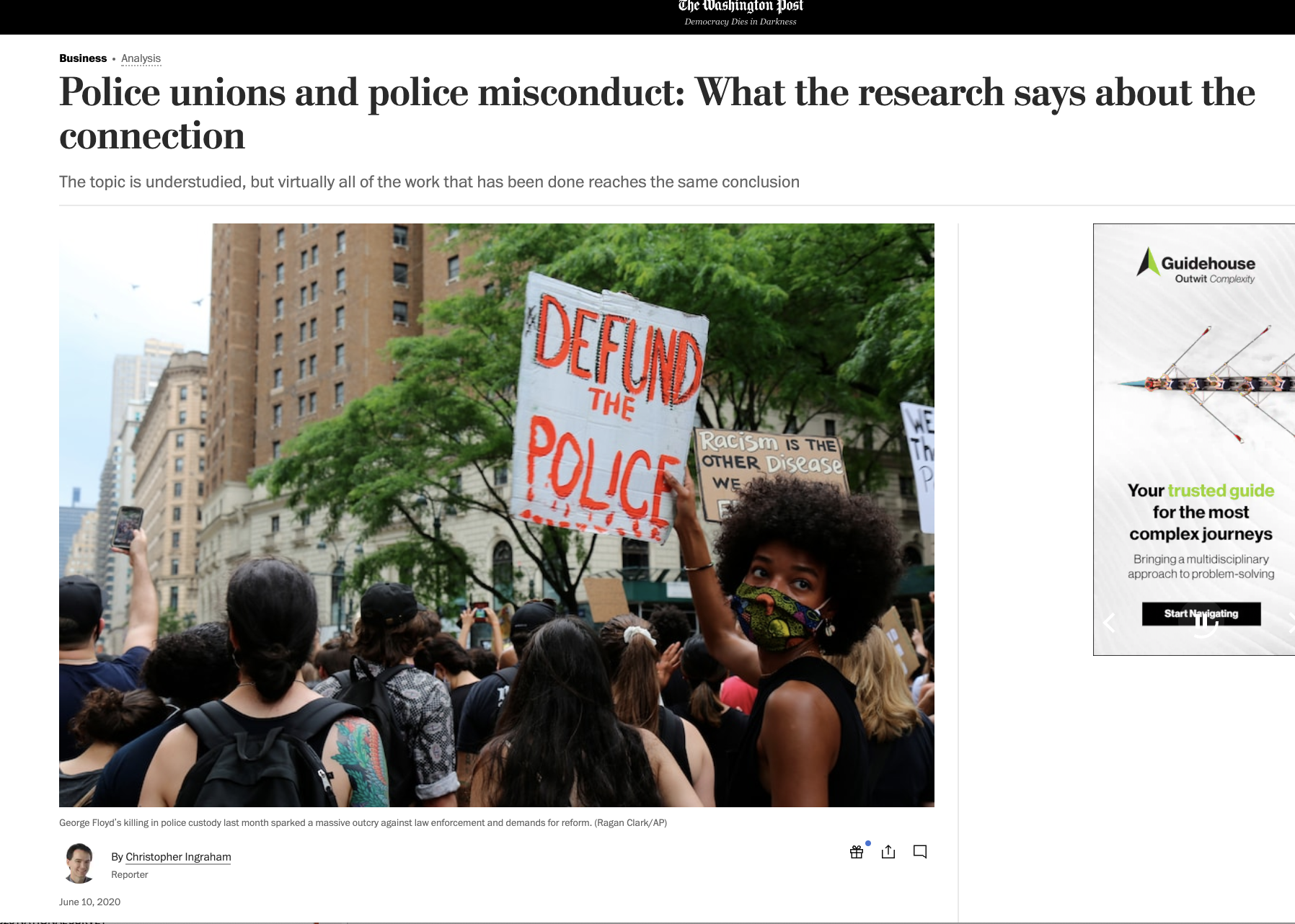 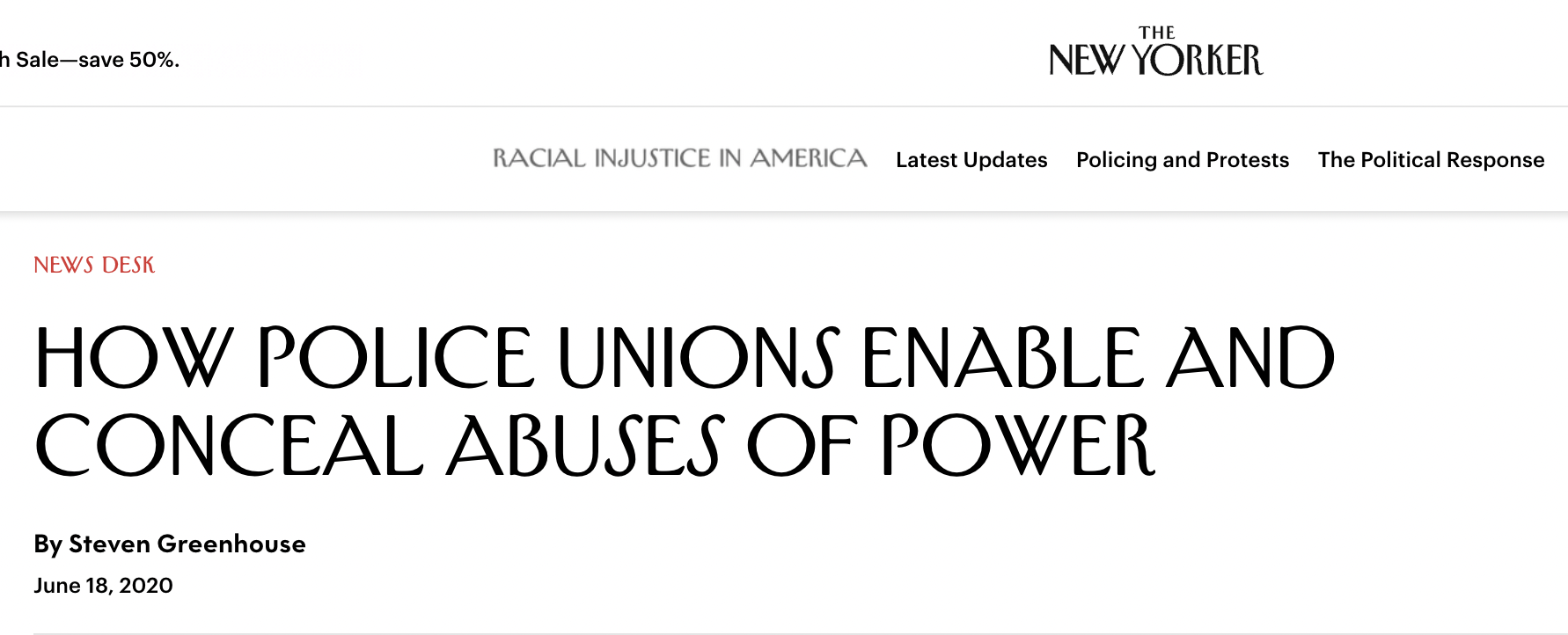 Survey Data re: the ‘Problem
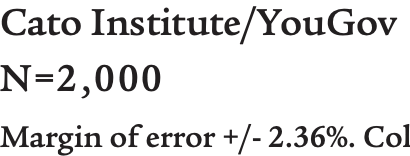 https://www.cato.org/survey-reports/poll-63-americans-favor-eliminating-qualified-immunity-police#police-unions
Survey Data re: the ‘Problem
N=36,463 U.S. adults, 
95% confidence (+ 1.4% sampling error)
https://news.gallup.com/poll/315962/americans-say-policing-needs-major-changes.aspx
2. Why Britain does not have Police UnionsTimeline of British Police Union Movement to Sept 1918
Police Strike 
in London
Mid-Feb 1917
15 NUPPO 
members sacked
Jan 1914 
NUPPO formed
Early 1918 
12,000 NUPPO 
Members in London
30 Aug 1918
Pre 1913
1875-
1890-
Jan 1916
NUPPO membership 
Banned
(TNA MEPO 3/254 )
1913
Aug 28 1918 
PC Tommy Thiel
dismissed
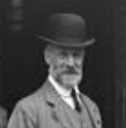 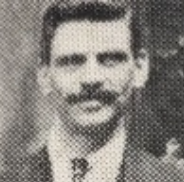 Nov 1917 
Q’s in Parliament
re Police discontent
(HoC Hansard, 29 Nov 1917).
John Syme League 1912 > 
Metropolitan Police Union
Objective –Pay & Conditions
                      (TNA HO/24576)
[Speaker Notes: A national union of police and prison officers was formed in 1913 by John Syme a Metropolitan Police Inspector who was dismissed for threatening to write to his MP in 1910, to air his grievances. In 1918 there was a police strike by Metropolitan Police officers over pay and they also wanted to be able to join the Police and Prison Officers Union. Lord Desborough was appointed to head a committee of enquiry and this reported in 1919. The subsequent Police Act of 1919 gave rise to the Police Federation.

‘The John Syme League’ in August 1912 and under that banner, eventually established the ‘Metropolitan Police Union’ on 24th October 1913, 

To support his campaign, Syme formed ‘The John Syme League’ in August 1912 and under that banner, eventually established the ‘Metropolitan Police Union’ on 24th October 1913, with the objective to campaign for matters such as pay, conditions of service and promotion. 

Consequently, five Metropolitan Police officers were dismissed for belonging to NUPPO As this order now specifically targeted the union by name, it was an acknowledgement by the authorities that NUPPO was becoming a notable threat to police discipline. 
This reminder to police officers in London not to join NUPPO was not an empty threat as into as by mid-February 1917, sixteen officers had been dismissed and others fined for NUPPO activities. This crackdown by the authorities put desired strain on NUPPO activism, as this could not now be done in the open but it also drove the movement underground. 
  TNA MEPO 3/254, File 147595/17, Initially there were three but subsequently two more were also sacked; "Three Policemen Dismissed," The Globe, Friday Evening, November 17, 1916.1.; These dismissals on the 16th caused questions to be asked in Parliament regarding whether a police union should now be allowed. See:  PA, Hansard, Police (Trade Unions), HC Deb 19 December 1916 vol 88 cc1302-3 [Thomas, Cave, Duncan, Thorne]
"Police and Prison Officers’ Union," The Herald, March 17, 1917.3.; "More Policemen Dismissed," The Times, Friday, February 16, 1917.
"Police Union Still Struggling," The Herald, Saturday, 17 February 1917.8.]
Why Britain does not have Police UnionsTimeline of British Police Union Movement to Aug 1918
Strike Demands
Pay & Conditions
Reinstatement of Thiel
1918 Police Strike 
in London
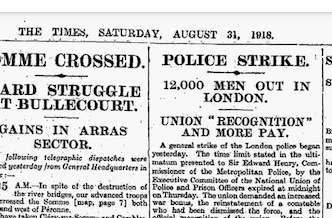 31 August 
4176 out of 7381 officers
 (52% of workforce)
on strike
(TNA MEPO 3/257A)
Press reports -
Govt Alarmed-
Capitulates to most Union Demands
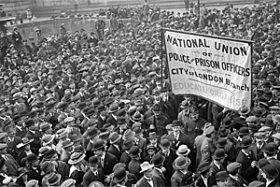 NUPPO not recognized
[Speaker Notes: A national union of police and prison officers was formed in 1913 by John Syme a Metropolitan Police Inspector who was dismissed for threatening to write to his MP in 1910, to air his grievances. In 1918 there was a police strike by Metropolitan Police officers over pay and they also wanted to be able to join the Police and Prison Officers Union. Lord Desborough was appointed to head a committee of enquiry and this reported in 1919. The subsequent Police Act of 1919 gave rise to the Police Federation.

‘The John Syme League’ in August 1912 and under that banner, eventually established the ‘Metropolitan Police Union’ on 24th October 1913, 

To support his campaign, Syme formed ‘The John Syme League’ in August 1912 and under that banner, eventually established the ‘Metropolitan Police Union’ on 24th October 1913, with the objective to campaign for matters such as pay, conditions of service and promotion. 

Consequently, five Metropolitan Police officers were dismissed for belonging to NUPPO As this order now specifically targeted the union by name, it was an acknowledgement by the authorities that NUPPO was becoming a notable threat to police discipline. 
This reminder to police officers in London not to join NUPPO was not an empty threat as into as by mid-February 1917, sixteen officers had been dismissed and others fined for NUPPO activities. This crackdown by the authorities put desired strain on NUPPO activism, as this could not now be done in the open but it also drove the movement underground. 
  TNA MEPO 3/254, File 147595/17, Initially there were three but subsequently two more were also sacked; "Three Policemen Dismissed," The Globe, Friday Evening, November 17, 1916.1.; These dismissals on the 16th caused questions to be asked in Parliament regarding whether a police union should now be allowed. See:  PA, Hansard, Police (Trade Unions), HC Deb 19 December 1916 vol 88 cc1302-3 [Thomas, Cave, Duncan, Thorne]
"Police and Prison Officers’ Union," The Herald, March 17, 1917.3.; "More Policemen Dismissed," The Times, Friday, February 16, 1917.
"Police Union Still Struggling," The Herald, Saturday, 17 February 1917.8.]
Why Britain does not have Police UnionsTimeline of British Police Union Movement to July 1919
Jan – July 1919
NUPPO continues to agitate threatening another strike
Context – 
Major Industrial Strikes in UK
Fear of Bolshevism
April 2019 –
Directorate of Intelligence formed
(TNA, CAB 127/356 )
Reports that officers are not politically militant -
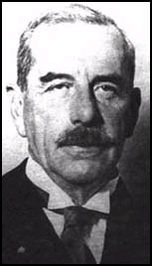 Government offers even better pay & conditions
A non-union body offered
Sir Basil Thomson
Why Britain does not have Police UnionsTimeline of British Police Union Movement to July 1919
July 2019
Another NUPPO activist is sacked -
NUPPO calls for another strike
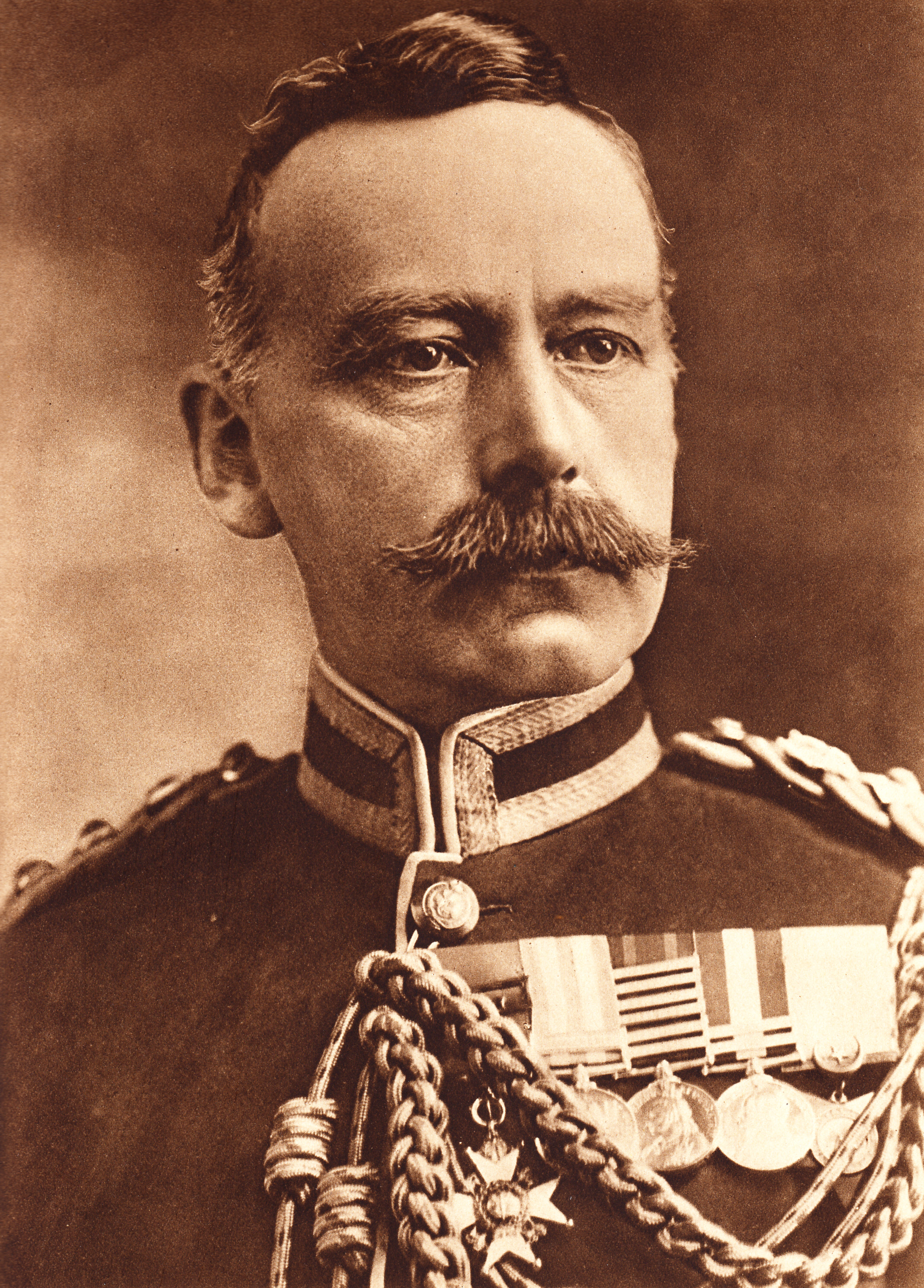 31st July 2019
National Strike Called
New Police Commissioner threatens instant dismissal of any strikers with no reinstatement
Government does not capitulate this time
1020 officers striking in London immediately sacked
Sir Neville Macready
Further Government Action
Pay increase for rank & file
NUPPO dies 
a slow death
A non-union Police Federation created to replace NUPPO
Police Act 1919
Conclusion
1918 – Government succumbs to NUPPO strike demands
1919 – NUPPO threatens another strike
 Government uses intelligence to gauge reasons for union support - pay & conditions 
Government stands up to NUPPO strike
 Creates Police Federation to represent member’s interests

Federation can negotiate pay but have no say in discipline matters.
Can any such strategy from history be applied to the US context?
References
TNA HO 45/24576, ‘Case of ex-Inspector Syme’
HoC, Hansard, Metropolitan Police, HC Deb 28 November 1917, Vol. 99, c2051W [Wiles, Cave, Touche];
TNA, CAB 127/356 – Minutes of Third Meeting, Secret Service Committee, dated 4th April 1919
TNA MEPO 3/257A